Stark Broadening Modeling with ML Algorithms
Tapalaga, I., Traparić, I., Trklja Boca, N. et al. Stark spectral line broadening modeling by machine learning algorithms. Neural Comput & Applic (2022).
Ivan Traparić
Institute of Physics Belgrade
Laboratory for Plasma Spectroscopy and Lasers
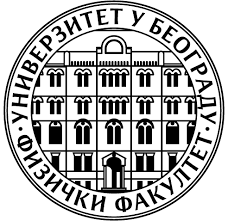 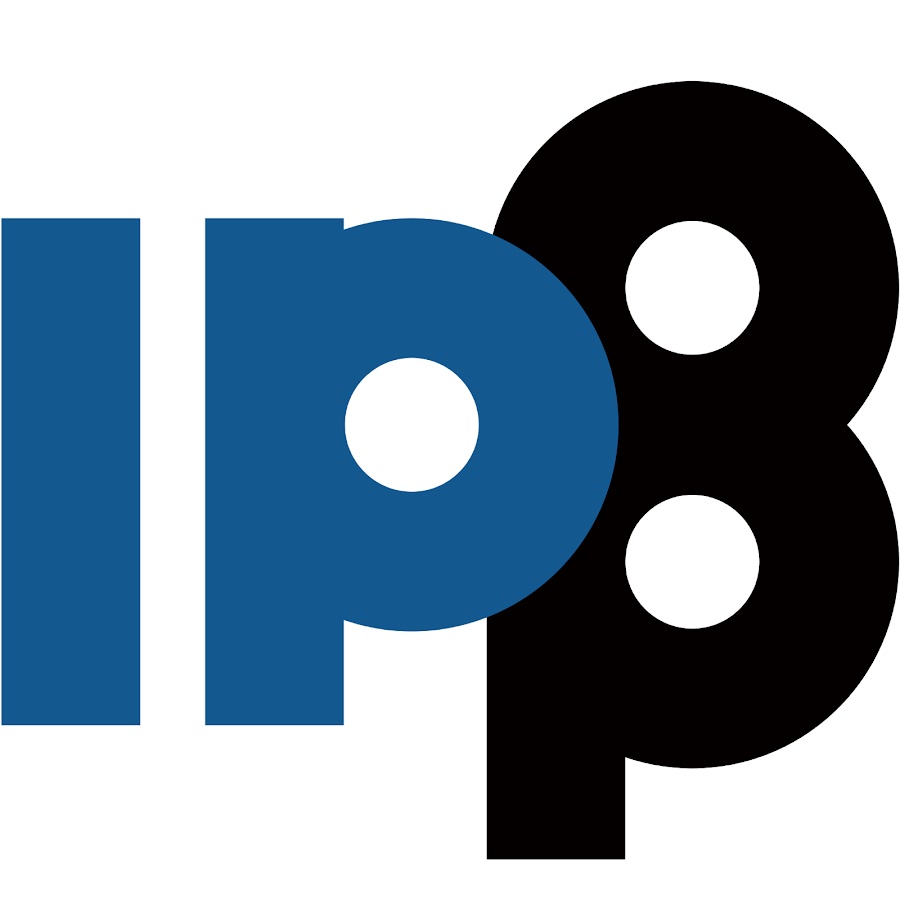 Resume
Database creation
Model selection
Results
Conculsion
6/23/2023
XIV SCSLSA
2
Database creation - Stark Broadening Regularities study
6/23/2023
XIV SCSLSA
3
Data cleaning
Outliers: energy of lower level > energy of upper level
Dataset selected so that: Ne <= 1e17 cm-3; T<= 150 000 K; upper level energy < 500 eV.
Remaining dataset contained 36256 lines.
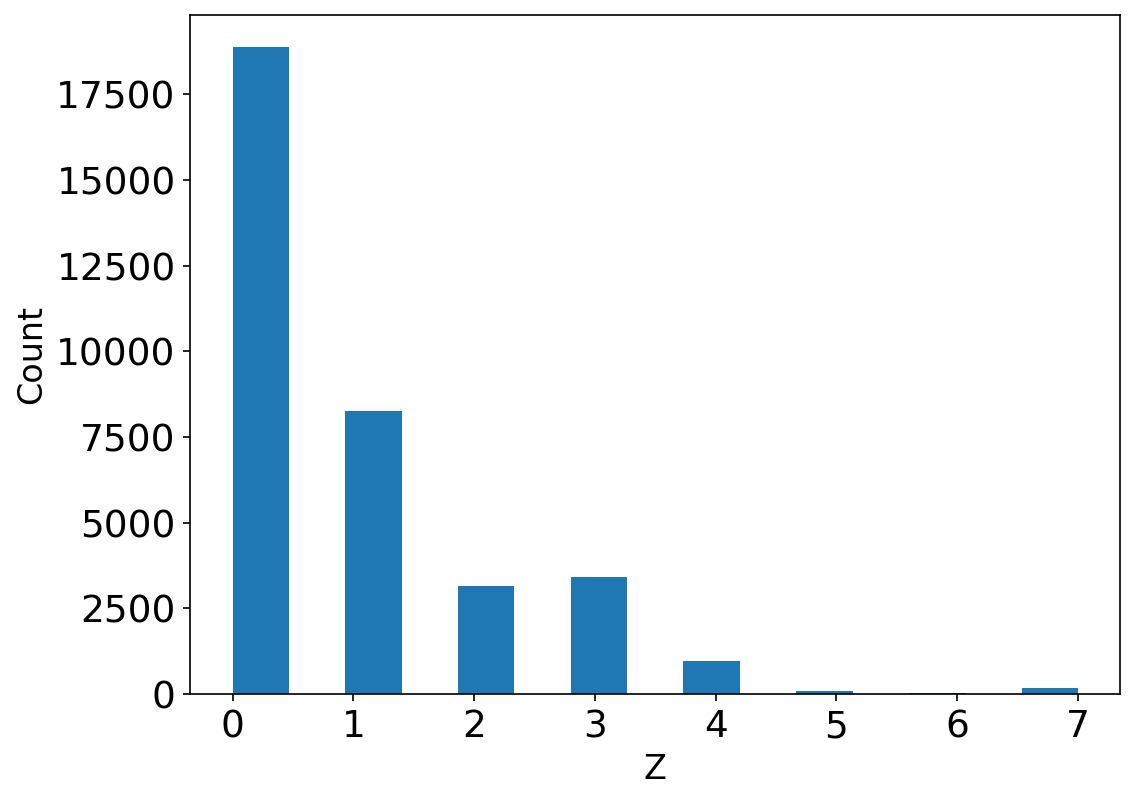 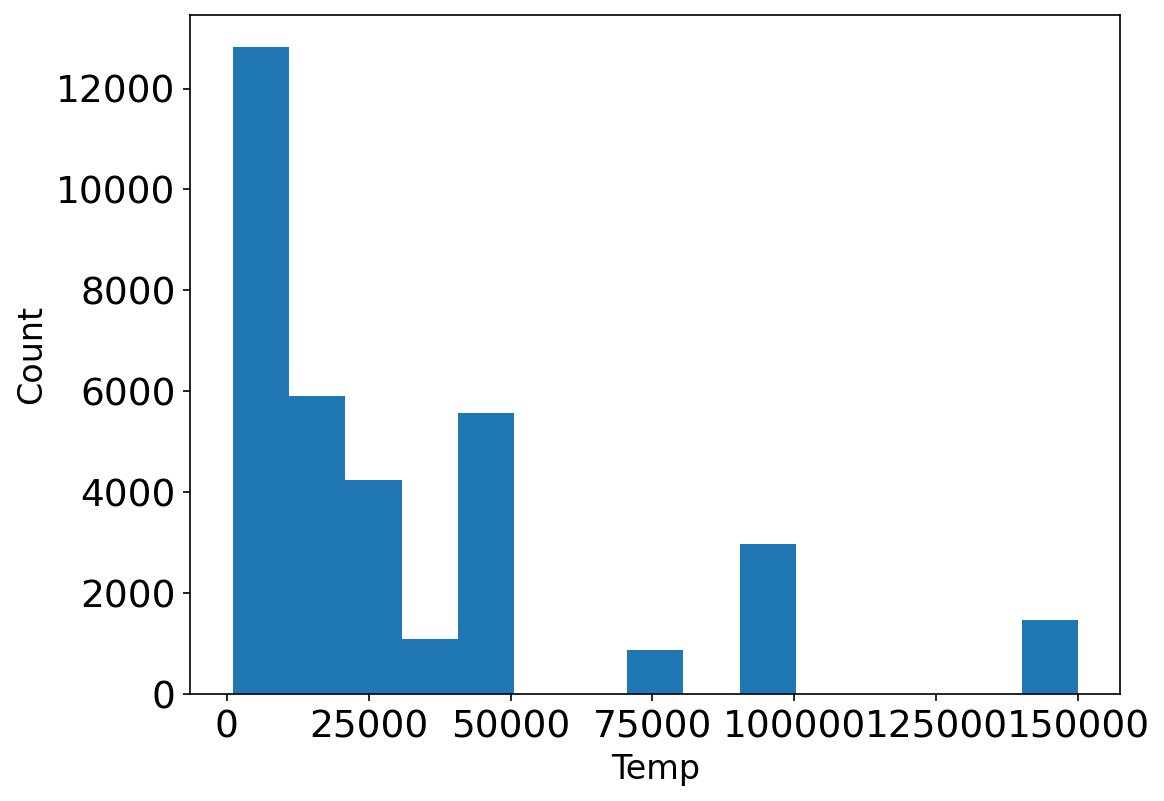 6/23/2023
XIV SCSLSA
4
Choice of the model
6/23/2023
XIV SCSLSA
5
Results
6/23/2023
XIV SCSLSA
6
Regularities for Ne = 1014 cm-3
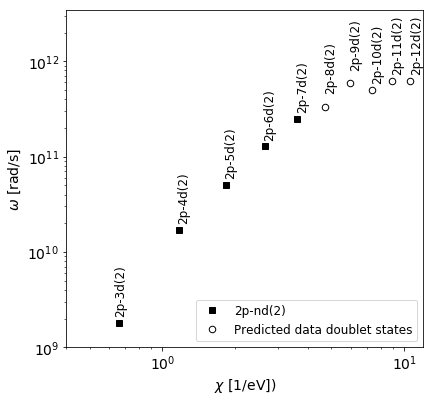 6/23/2023
XIV SCSLSA
7
Regularities for Ne = 1016 cm-3
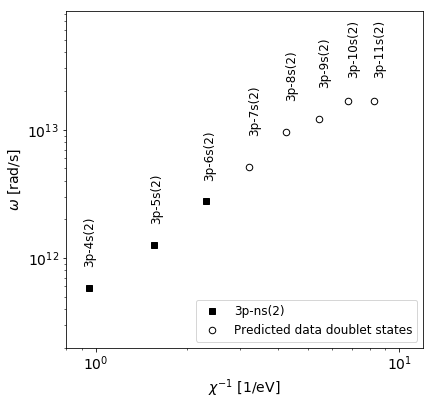 6/23/2023
XIV SCSLSA
8
Comparison with experimental data (C II)
N. Larbi – Terzi et al., Mon. Not. R. Astron. Soc. 423, 766–773 (2012)
6/23/2023
XIV SCSLSA
9
Comparison with experiment (Al II and Al III)
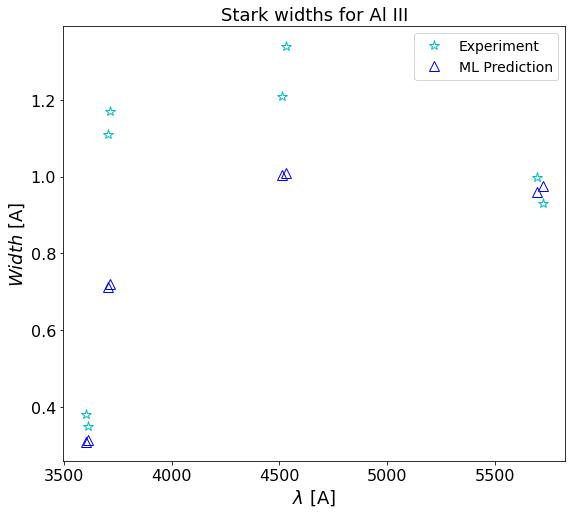 D. Dojić et al., Spectrochimica Acta Part B 166 (2020) 105816
6/23/2023
XIV SCSLSA
10
Permutation importance check
Permute each feature 10 times

Calculate decrease in performance 

Higher the decrease, more important is the feature.
6/23/2023
XIV SCSLSA
11
New model
New model established
Model initialized as Pipeline model, same as before. First step data standardization, second prediction.
Regressor changed to Transformed Regressor, meaning that the target variable is also scaled.
According to the permutation importance, the upper level energy and ionization energy were dropped.
R2 improved to 0.98, while MAPE on test data was 10 %.
6/23/2023
XIV SCSLSA
12
Regularities within isoelectric sequence of Be
B. Blagojevic et al., JQSRT 61, 1999
6/23/2023
XIV SCSLSA
13
Comparison with experimental data Ne = 1017 cm-3
Si II 385.602 nm 3p – 4p

Al II 559.323 nm 4p – 4d

C I 132.912 nm 2s22p2 – 2s2p3
 
C IV 580.131 nm 3s – 3p 

Cl III 365.695 nm 4s – 4p 

Cu II 254.480 nm 4p – 5s
Konjevic et al., J. Phys. Chem. Data 31, 2002
6/23/2023
XIV SCSLSA
14
Conclusions and future work
Potential application of ML algorithms in predicting the Stark width is shown.
Solid agreement with experimental data is obtained
Regularities within isoelectric sequence also checked, agreement with experiments solid
Expand the method to be able to predict Stark widths for highly ionised states
Make web application for potential users
6/23/2023
XIV SCSLSA
15